Handlungshilfe Klimakommunikation
Klimaschutzmaßnahmen effektiv nach innen und außen kommunizieren
Einleitung
Handlungshilfe Klimakommunikation
Wie ist die Handlungshilfe entstanden?
An wen richtet sich die Handlungshilfe?
Die Handlungshilfe richtet sich vorrangig an kleinere und mittlere Unternehmen (KMU), die ein Klimamanagement in ihrem Betrieb einführen oder einführen wollen. 
Die Handlungshilfe unterstützt Sie dabei, wie Sie erfolgreich über Ihr Engagement im betrieblichen Klimaschutz sprechen können. Dabei erfahren Sie, worauf Sie sowohl bei der internen als auch bei der externen Kommunikation achten sollten, damit Sie Ihre Mitarbeitenden motivieren und sich auf dem Markt behaupten können. 
Ebenso wird vermittelt, welche Fallstricke es gibt und worauf Sie achten sollten, um Vorwürfe des Greenwashings zu vermeiden.
Wenn Sie Hilfestellung bei der Erstellung einer Klimastrategie oder der Einführung eines Klimamanagements benötigen, haben wir weitere Handlungshilfen für Sie: IZU-Handlungshilfen zum betrieblichen Klimaschutz
Auch bei der Erstellung eines Nachhaltigkeitsberichts im Rahmen der neuen CSRD-Richtlinie haben wir in Kürze ein Unterstützungsangebot für Sie.
Das Infozentrum UmweltWirtschaft (IZU) am Landesamt für Umwelt entwickelt im Rahmen des Umwelt- und Klimapakts Bayern praxisorientierte Handlungshilfen für KMU. Diese Handlungshilfe ist ein Teil des IZU-Werkzeugs zum betrieblichen Klimaschutz.
Wie ist die Handlungshilfe aufgebaut?
Warum ist externe Kommunikation wichtig?
Warum ist interne Kommunikation wichtig?
Diese Strategien können Sie einfach anwenden!
Diese Strategien können Sie einfach anwenden!
?
?
Was sollten Sie vermeiden?
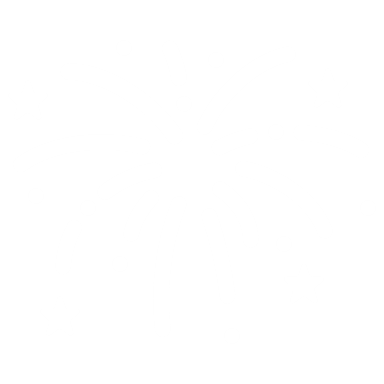 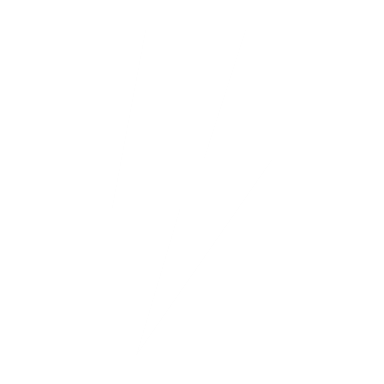 Die Handlungshilfe teilt sich in zwei Teile auf: Interne Kommunikation und externe Kommunikation.In welchem Teil Sie sich befinden, entnehmen Sie der Kopfzeile.
Interne Kommunikation:

Externe Kommunikation:
Was sind relevante Ziele der Kommunikation?
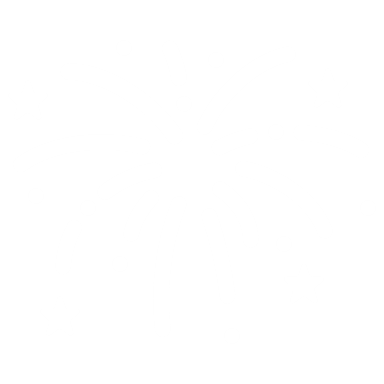 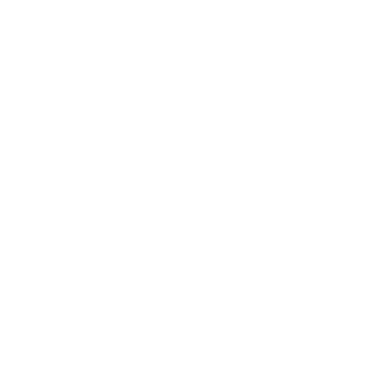 2
© LfU | IZU Infozentrum UmweltWirtschaft | 2024
Interne Kommunikation – Warum?
Die Mitarbeitenden Ihres Unternehmens sind maßgeblich ausschlaggebend dafür, ob Sie in Ihrem Unternehmen das Klimamanagementsystem erfolgreich umsetzen können. Die Kommunikation mit Ihrer Belegschaft ist daher an verschiedenen Stellen notwendig und entscheidend. Sehen Sie diese als Daueraufgabe, die Ihnen dabei hilft, Klimaschutz in Ihrem Unternehmen zu etablieren.
Fallbeispiel: Kommunikation der Molkerei Weitblick
Die Molkerei Weitblick hat sich getraut und ein Klimamanagementsystem etabliert. Dafür hat der Betrieb verschiedene Maßnahmen ergriffen. 
Dem Unternehmen ist klar, dass das umfassende Klimamanagementsystem nur funktionieren kann, wenn alle darüber informiert sind. 
	Kathrin Ehrlich ist für die interne Kommunikation 	verantwortlich. „In welchem Rahmen und wie 	kann ich mit der Belegschaft sprechen, sodass	alle verstehen worum es geht und motiviert	mitmachen?“
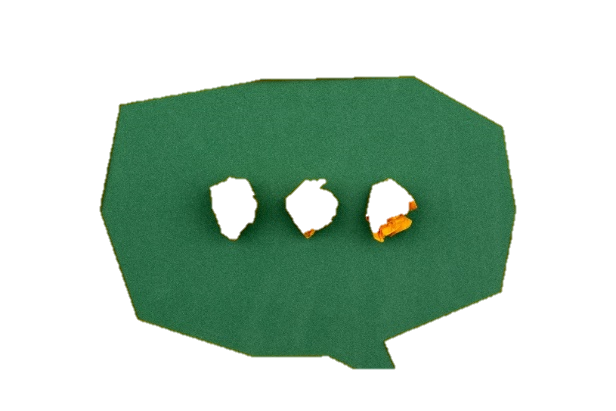 ?
?
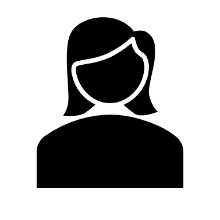 Unsplash.com
3
© LfU | IZU Infozentrum UmweltWirtschaft | 2024
[Speaker Notes: Foto von Volodymyr Hryshchenko auf Unsplash https://unsplash.com/de/fotos/V5vqWC9gyEU?utm_source=unsplash&utm_medium=referral&utm_content=creditCopyText]
Interne Kommunikation – Warum?
Interne Kommunikation – Warum?
Menschen sind werteorientiert und handeln nur ungern entgegengesetzt zu ihren Werten. Sich für Umweltschutz einzusetzen, ist ein positiv wahrgenommener Wert. Und die Mehrheit der Menschen in Deutschland gibt an, dass ihnen Umweltschutz wichtig ist.
Unternehmen und Umweltschutz: Wahrnehmung in Deutschland*
90 % der deutschen Bevölkerung sind grundsätzlich dafür, dass die Wirtschaft in Deutschland umwelt- und klimafreundlich umgebaut wird.
56 % der Erwerbstätigen haben (eher) vor, sich zukünftig für umweltfreundliche Veränderungen am Arbeitsplatz einzusetzen. 
89 % der Deutschen erwarten von deutschen Unternehmen, dass sie Umwelt- und Klimaschutzmaßnahmen umsetzen.
*Quelle: Umweltbundesamt, 2022
Statistisch gesehen ist auch in Ihrem Betrieb die Mehrheit positiv gegenüber Umweltschutzmaßnahmen eingestellt. Versuchen Sie, dieses Wissen im Kopf zu behalten, wenn Sie Ihre Kommunikationsmaßnahmen durchführen. 
Schaffen Sie Platz in Ihrem Unternehmen für das Thema und behandeln Sie Umweltschutz als gemeinsames und gemeinschaftsstiftendes Ziel.
4
© LfU | IZU Infozentrum UmweltWirtschaft | 2024
4
Ziele interner Kommunikation
Mit einer gelungenen internen Kommunikation können Sie die Weichen dafür stellen, dass Sie die Motivation der Mitarbeitenden steigern, die Maßnahmen effizient umsetzen und Ihre Maßnahmen durch Impulse der Belegschaft kontinuierlich verbessern. Um diese Vorteile zu erreichen, können Sie sich an den folgenden Zielen interner Klimakommunikation orientieren.
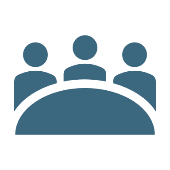 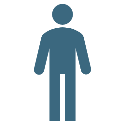 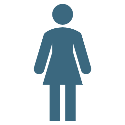 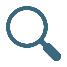 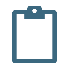 i
1. Erste Informationen verteilen
Binden Sie Ihre Belegschaft von Beginn an ein, indem Sie sie in einem eigens dafür vorgesehenen Termin informieren. Sensibilisieren Sie sie für klimafreundliches Verhalten und für ihre Funktion, die Maßnahmen nach außen zu kommunizieren. Das schafft Identifikation mit Ihren Werten und Zielen. Gerade Ihre Kundenbetreuer und Vertriebler wissen oft am besten, welche Bedürfnisse Kunden haben und wie diese auf Ihre Umweltleistungen reagieren.
2. Rollen festlegen
Stellen Sie sicher, dass alle wissen, ob sie Maßnahmen durchführen sollen, welche das sind und wie das funktioniert. Legen Sie Personen fest, die ein Auge darauf haben ob die Maßnahmen eingehalten werden, ob es Probleme oder Anregungen gibt.
© LfU | IZU Infozentrum UmweltWirtschaft | 2024
5
Ziele interner Kommunikation
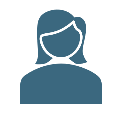 4. Anregungen, Feedback, Kritik sammeln
Nehmen Sie Ihre Mitarbeitenden ernst. Dazu gehört auch, dass Sie auf Widerstände, Skepsis und Zweifel eingehen. Wieso treffen Sie sich nicht einmal zu einer Ideenwerkstatt, wenn Sie das Gefühl haben, Ihre Belegschaft kann neue Impulse geben?
Richten Sie auch eine Möglichkeit ein, über die die Mitarbeitenden anonym Feedback geben können. Prüfen Sie Verbesserungsvorschläge und berichten Sie darüber, wenn Sie diese umsetzen. Durch die Anregungen können Sie Ihr System verbessern.
3. Klimamanagement auf allen Ebenen: Vorbild sein
Wenn die Mitarbeitenden das Gefühl haben, dass Ihre Vorgesetzten nichts zum Klimaschutz beitragen, ist das demotivierend. Setzen Sie das Managementsystem daher auch auf den oberen Ebenen um. Zeigen und kommunizieren Sie dies auch in alltäglichen Situationen: Wenn sich die Vorgesetzten beim Mittagessen auch mal für das vegetarische oder vegane Gericht entscheiden, setzen sie damit eine umweltbewusste, soziale Norm.
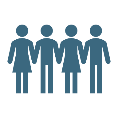 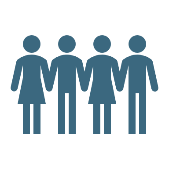 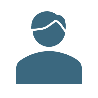 © LfU | IZU Infozentrum UmweltWirtschaft | 2024
6
Ziele interner Kommunikation
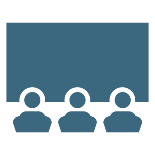 6. Regelmäßige Updates geben
Halten Sie Ihre Belegschaft über die Einführung neuer Maßnahmen auf dem Laufenden und vergessen Sie nicht, Ergebnisse und Fortschritte mitzuteilen. Dafür können Sie einen Termin einrichten, eine Veranstaltung, firmeneigene Kommunikationsmedien oder Informationsmaterialien zum Auslegen. Erst wenn Ihre Mitarbeitenden erfahren, dass ihre gemeinsamen Bemühungen etwas bringen, haben sie das Gefühl, dass die Maßnahmen sinnvoll sind. Das motiviert zum Weitermachen. Würdigen Sie den Einsatz aller.
5. Regelmäßige Schulungen geben
Informieren Sie Ihre Mitarbeitenden in regelmäßigen Abständen über Ziele und Maßnahmen, vor allem dann, wenn Ihre Belegschaft diese umsetzen soll. Begründen Sie die Maßnahmen und zeigen Sie, wie sie korrekt durchgeführt werden. 
Schulungen sind langweilig? Wieso peppen Sie Informationsveranstaltungen nicht etwas auf, zum Beispiel mit einem Klimaquiz. Gestalten Sie Schulungen gerne interaktiv und spielerisch.
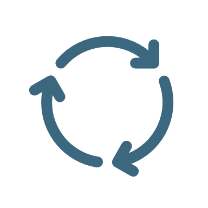 i
© LfU | IZU Infozentrum UmweltWirtschaft | 2024
7
Das haben Sie gelernt
Fallbeispiel: Kommunikation der Molkerei Weitblick Nachdem Kathrin Ehrlich weiß, dass sie mit ihrer Belegschaft in verschiedenen Formaten über das Klimaschutzmanagement sprechen sollte, ist sie zuversichtlich, dass sich der Mehraufwand auszahlen wird. 
Bei der Planung der Kommunikationsmaßnahmen fällt ihr jedoch auf, dass sie sich unsicher ist: 
	„Wie kann ich meine 	Botschaften so 	formulieren, dass mich trotz der 	komplexen Zusammenhänge alle 	verstehen?“
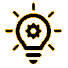 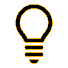 Das haben Sie gelernt:
Ab jetzt wissen Sie, dass Sie mit dem Erreichen bestimmter Kommunikationsziele Ihre Mitarbeitenden abholen können. 
Sie haben erfahren, dass eine regelmäßige und gelungene Kommunikation entscheidend für den Erfolg des Managementsystems ist.

So geht‘s weiter:
Im nächsten Schritt erhalten Sie Tipps so zu kommunizieren, dass Ihre Mitarbeitenden motiviert am Ball bleiben.
?
?
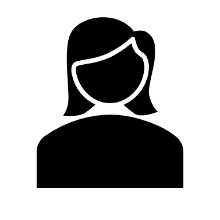 8
© LfU | IZU Infozentrum UmweltWirtschaft | 2024
So funktioniert‘s!
Wenn Sie Ihren Mitarbeitenden Informationen zum betrieblichen Umweltschutz vermitteln, ist es wichtig, dass das was Sie mitteilen möchten auch ankommt. Ein paar Tricks helfen Ihnen dabei, verständlich und angewandt zu kommunizieren.
1. Nutzen darstellen
2. Spezifisch sein
Wenn wir frühzeitig Klimaschutz betreiben, sichern wir unserem Betrieb eine zukunftsfähige Marktposition.
Durch Reisen mit der Bahn stoßen wir weniger Abgase bei Dienstreisen aus.
So besser nicht: „Wir streben eine Reduktion der CO2-Emissionen bei Dienstreisen an.“

Abstrakte Informationen sind schwerer zu verarbeiten. Erklären Sie darum die Maßnahmen so konkret wie möglich.
So besser nicht: „Es ist wichtig, dass wir Klimaschutz umsetzen.“

Erklären Sie, was die gesamtbetrieblichen Bemühungen für einen Nutzen haben. Das kann neben der Sicherung der Marktposition zum Beispiel auch der Beitrag zum Klimaschutz sein.
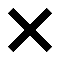 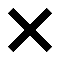 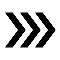 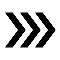 9
© LfU | IZU Infozentrum UmweltWirtschaft | 2024
So funktioniert‘s!
3. Alltagsbezüge herstellen
4. Fortschritte kommunizieren
Der Betrieb dieser Maschine stößt in 24 Stunden so viel CO2 aus, wie eine 500 km-Autofahrt mit einem Benziner.
Im Vergleich zu letztem Jahr konnten wir unsere CO2-Emissionen um 10 % verringern, dank Ihrer großartigen Mithilfe. Schaffen wir das dieses Jahr erneut?
So besser nicht: „Schalten Sie die Maschine bei Nicht-Betrieb aus.“

Rufen Sie den Mitarbeitenden den Zusammenhang einer Handlung mit den Konsequenzen ins Gedächtnis. CO2-Emissionen sind abstrakt und nicht direkt erfahrbar. Ein Bezug zum Alltag der Mitarbeitenden kann dazu führen, dass sie die Effektivität einer Maßnahme besser verstehen.
So besser nicht: Verschweigen Sie es Ihren Mitarbeitenden nicht, wenn Sie Ihre Klimaschutzziele erreichen oder diesen näher kommen.

Wenn Sie Fortschritte kommunizieren, stärken Sie das Gefühl, dass Sie gemeinsam etwas erreichen und dass die Maßnahmen funktionieren. Der Fortschritt motiviert, weiterzumachen.
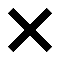 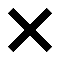 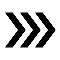 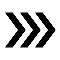 10
© LfU | IZU Infozentrum UmweltWirtschaft | 2024
So funktioniert‘s!
5. Vergleiche aufstellen
6. Einzelne Maßnahmen verknüpfen
Im Vergleich zu konventionellen Betrieben haben wir dieses Jahr 5 % weniger Strom verbraucht
Unser firmeneigenes Elektrofahrzeug laden wir zu 100 % mit Ökostrom und schonen so die Umwelt.
So besser nicht: „Achten Sie darauf, Strom zu sparen.“

Menschen vergleichen sich gerne. Wenn es in Ihrer Branche Durchschnittszahlen gibt, teilen Sie diese mit und ordnen Sie Ihr Unternehmen ein. Schneiden Sie besser oder schlechter ab? Beides kann ein Ansporn sein, den Verbrauch zu reduzieren.
So besser nicht: „Wir haben Elektrofahrzeuge“ oder „Wir beziehen 100 % Ökostrom“. 

Zeigen Sie, in welchem Zusammenhang die einzelnen Maßnahmen zueinander stehen. Wie kombinieren sie sich zu einer zusammenhängenden Strategie?
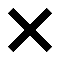 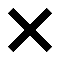 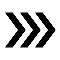 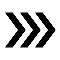 11
© LfU | IZU Infozentrum UmweltWirtschaft | 2024
So funktioniert‘s!
7. Grundlegende Zusammenhänge in Erinnerung rufen
Fallbeispiel: Kommunikation der Molkerei Weitblick  Kathrin Ehrlich hat nun ein Gefühl dafür, wie sie sich möglichst konkret und angewandt ausdrücken kann, um die Belegschaft abzuholen. So können die Mitarbeitenden den Sinn hinter den Maßnahmen besser verstehen und sind motivierter, sie mitzutragen.
CO2 ist ein Treibhausgas, das den Treibhauseffekt verstärkt. Klimaveränderungen und Umweltkatastrophen entstehen dadurch. Deswegen ist es wichtig, dass wir weniger CO2 ausstoßen.
So besser nicht: „Es ist wichtig, dass wir weniger CO2 ausstoßen.“ 

Stellen Sie sicher, dass die Grundzusammenhänge zwischen Klimaschutzmaßnahmen und Klimawandel allen bewusst sind.
!
!
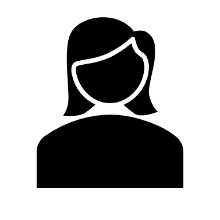 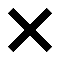 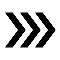 12
© LfU | IZU Infozentrum UmweltWirtschaft | 2024
Das haben Sie gelernt
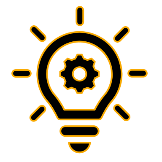 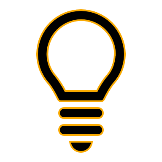 Das haben Sie gelernt:
Sie haben gelernt, welche Strategien Sie anwenden können, um Ihre Klimaschutzziele und Maßnahmen verständlich zu vermitteln. Sie wissen auch, wie wichtig es ist auf Kritik und Anregungen einzugehen. So verstehen Ihre Mitarbeitenden, weshalb Sie das Klimaschutzmanagement betreiben, fühlen sich geschätzt und sind motiviert.
Eine zufriedene und motivierte Belegschaft arbeitet effektiver und erreicht Ziele besser. Fortschritte sind wiederum ein weiterer Motivator, weiterzumachen. 
Packen Sie‘s an und bringen Sie diese positive Aufwärtsspirale ins Drehen!
13
© LfU | IZU Infozentrum UmweltWirtschaft | 2024
Externe Kommunikation – Warum?
Sie stecken Zeit, Geld und Energie in die Umsetzung des Klimamanagements. All das sind wertvolle Ressourcen. Es kann sich für Sie lohnen, Ihre Bemühungen, Ziele, Maßnahmen und Ergebnisse nach außen zu kommunizieren. Denn eine aufrichtige und langfristige Kommunikation kann für Sie einen Wettbewerbsvorteil erbringen. Es ist aber wichtig, dass Sie dabei ein paar Grundsätze beachten.
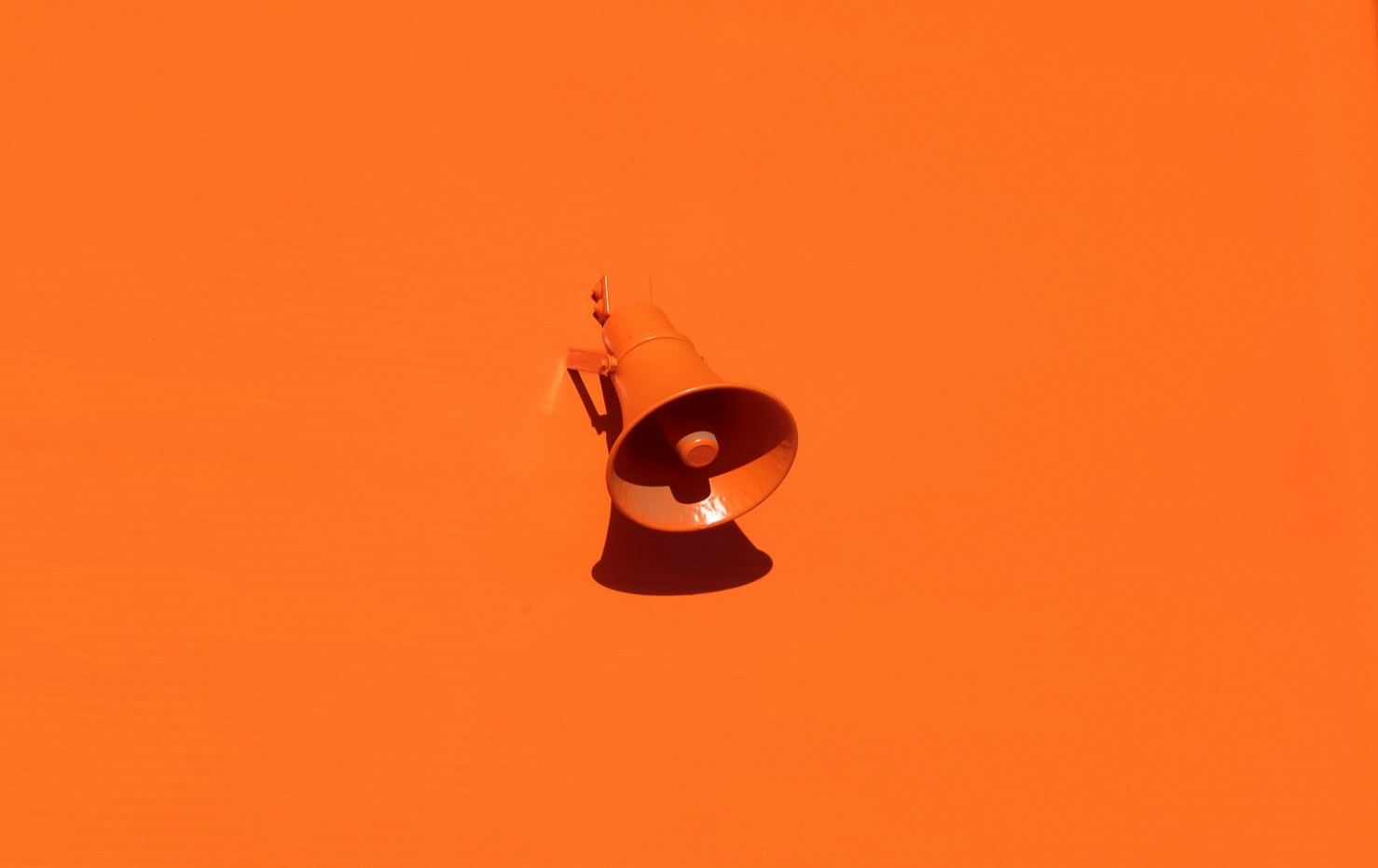 Fallbeispiel: Kommunikation der Molkerei Weitblick 
Die Molkerei Weitblick hat sich das ambitionierte Ziel gesetzt, bis 2030 die absoluten Treibhausgas (THG)-Emissionen um 50 % gegenüber 2022 zu reduzieren. 
	Kathrin Ehrlich kümmert sich nun auch darum, 	dieses Engagement und die damit verbundenen 	Maßnahmen an die Öffentlichkeit kommunizieren. 	„Wieso ist das überhaupt nötig?“, fragt sie sich.
?
?
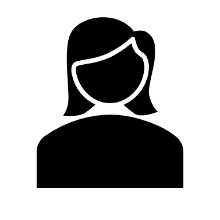 Unsplash.com
© LfU | IZU Infozentrum UmweltWirtschaft | 2024
14
[Speaker Notes: Foto von Oleg Laptev auf Unsplash https://unsplash.com/de/fotos/QRKJwE6yfJo?utm_source=unsplash&utm_medium=referral&utm_content=creditCopyText]
Errungenschaften kommunizieren – und profitieren
Wettbewerbs-vorteil
Kundenbindung
Klimaschutz ist ein Thema, das nicht nur unsere Gesellschaft stark beschäftigt. Auch bei Investitionen und langfristigen Kundenbeziehungen spielt das Thema eine immer größere Rolle. Durch Änderungen in der Gesetzlage, wie beispielsweise das Lieferkettensorgfaltspflichtengesetz oder die CSRD müssen auch Ihre Geschäftspartner in Richtung Nachhaltigkeit denken. 
Durch die Kommunikation Ihrer Maßnahmen und Fortschritte erfahren wichtige Stakeholder, dass Sie sich einsetzen. Somit geben Sie Ihren Zielgruppen einen wichtigen Grund, sich für Sie zu entscheiden.
Verbessern Sie durch den Dialog Ihre Kundenbindung und schaffen Sie Transparenz rund um klimarelevante Fragen.
Positives Image
Durch Ihre Außenkommunikation pflegen Sie Ihr positives Image. Dadurch können Ihre Kunden und Geschäftspartner positiv über Sie sprechen und Ihre Produkte und Dienstleistungen oder Ihr Unternehmen weiterempfehlen.
Neue Zielgruppen
Sprechen Sie durch Ihr Klima-engagement neue Zielgruppen an.
Auch potenzielle Fachkräfte können durch Ihr Engagement angesprochen werden.
© LfU | IZU Infozentrum UmweltWirtschaft | 2024
15
Das haben Sie gelernt
Fallbeispiel: Kommunikation der Molkerei Weitblick 
Kathrin Ehrlich versteht, dass es sich für den Molkereibetrieb lohnt, das Engagement nach außen zu kommunizieren. So weiß auch die große Verpackungsfirma, mit der sie kooperiert, dass die Molkerei mit der Zeit geht und sich auf lange Sicht über gesetzliche Anforderungen hinaus engagieren wird. Für umweltorientierte Konsumenten ist der Einsatz des Unternehmens ein Grund zum Kauf. 
Doch so recht traut sich Kathrin Ehrlich nicht, die Klimaschutzbemühungen nach außen zu kommunizieren. „Was, wenn die Öffentlichkeit die Kommunikation als Greenwashing wahrnimmt?“
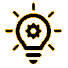 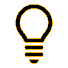 Das haben Sie gelernt:
Sie wissen jetzt, weshalb es sich für Sie lohnt, Ihr Engagement zum Klimaschutz nach außen zu tragen: Sie können damit wichtige Zielgruppen informieren und an sich binden.

So geht‘s weiter:
Auf den nächsten Folien lernen Sie, worauf Sie bei Ihrer externen Kommunikation achten sollten, um nicht ungewollt falsche Aussagen zu tätigen.
?
?
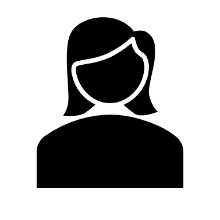 © LfU | IZU Infozentrum UmweltWirtschaft | 2024
16
Vorsicht, tappen Sie nicht in die Greenwashing-Falle!
Die Greenwashing-Kommunikation kann sich dabei entweder auf das gesamte Unternehmen beziehen oder auf einzelne Produkte.
Auf der Firmenebene spricht man zum Beispiel von Greenwashing, wenn ein Unternehmen mit nachhaltigen Handlungen wirbt, die: 
nicht repräsentativ für das Unternehmen sind, oder
eigentlich keinem Nachhaltigkeitszweck dienen, oder
lediglich Gesetzeskonformität garantieren.
Auch bei der Nachhaltigkeitsberichterstattung kann Greenwashing auftreten, wenn ein Unternehmen Fakten so darstellt, dass sie nachhaltig wirken obwohl sie es nicht sind.
„Allgemein versteht man unter „Greenwashing“ den Versuch von Organisationen, sich insbesondere durch Maßnahmen im Bereich Kommunikation und Marketing ein „grünes“ oder „nachhaltiges“ Image zu geben, ohne entsprechende nachhaltigkeits-orientierte Aktivitäten im operativen Geschäft tatsächlich systematisch umzusetzen.“
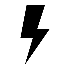 Umweltbundesamt, 2022
© LfU | IZU Infozentrum UmweltWirtschaft | 2024
17
Vorsicht, tappen Sie nicht in die Greenwashing-Falle!
Auf der Produktebene spricht man zum Beispiel von Greenwashing, wenn ein Unternehmen täuschende Aussagen über seine Produkte oder Dienstleistungen kommuniziert. Als täuschend gelten Aussagen, wenn sie:
schwammig sind,
wichtige Informationen verschweigen,
falsch sind,
Nachhaltigkeit vortäuschen.
Auch die Verwendung von Labels, die von unehrlichen Herstellern stammen oder die keine strengen Regelungen zur Gewährung des Umweltbeitrags haben, fällt unter Greenwashing.
Nehmen Sie Greenwashing ernst.

Relevante rechtliche Grundlagen bei Greenwashing-Vorwürfen befinden sich im Gesetz gegen den unlauteren Wettbewerb (UWG):
§ 5  UWG – „Irreführende geschäftliche Handlungen“  
§ 5a UWG – „Irreführung durch Unterlassung“
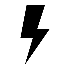 §
§
© LfU | IZU Infozentrum UmweltWirtschaft | 2024
18
Welche Konsequenzen kann Greenwashing haben?
Auf Kunden
Auf das Unternehmen
Geringere Kaufabsicht
Verlust des Markenwerts
Skepsis
Vertrauensverlust der Mitarbeitenden
Vertrauensverlust der Kunden, Investoren und Geschäftspartner
Negative Wahrnehmung der Marke und Nachhaltigkeitsaussage
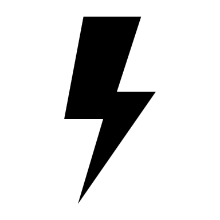 Negative öffentliche Assoziation mit falschem „grünen“ Image
Weniger informierte Kaufentscheidungen
Rechtliche Konsequenzen: Klagen
Schwierigkeit, Produkte und Dienstleistungen richtig einschätzen zu können
Vertrauensverlust in Unternehmen
Schuldzuweisung an Unternehmen
Erhalten falscher Informationen
Geringere Investitionsabsicht
Auf Investoren
© LfU | IZU Infozentrum UmweltWirtschaft | 2024
19
Das haben Sie gelernt
Fallbeispiel: Kommunikation der Molkerei Weitblick
Kathrin Ehrlich hat sich mit dem Thema Greenwashing auseinandergesetzt und ist froh darüber: Es gibt einige Fallstricke bei der Klimakommunikation. Wenn sie sich nicht informiert hätte, hätte sie womöglich ohne es zu wissen Greenwashing betrieben. Jetzt weiß sie, was sie nicht tun sollte und warum.
	Bleibt nur noch eine Frage offen: „Wie genau 	kann ich unser Engagement so formulieren, 	dass ich auf der sicheren Seite bin?“
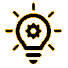 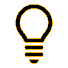 Das haben Sie gelernt:
Sie wissen jetzt, was Greenwashing ist und weshalb Sie es auf jeden Fall vermeiden sollten. Greenwashing kann Ihrem Unternehmen in vielerlei Hinsicht schaden.

So geht‘s weiter:
Auf den nächsten Folien lernen Sie, worauf Sie bei Ihrer externen Kommunikation achten sollten, um Ihre Ziele zu erreichen.
?
?
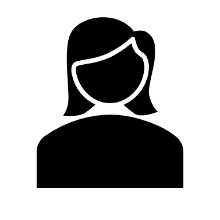 © LfU | IZU Infozentrum UmweltWirtschaft | 2024
20
Transparente Klimakommunikation
Korrekte Aussagen
Wenn Sie bei Ihrer Kommunikation auf ein paar grundlegende Aspekte achten, können Sie Greenwashing-Vorwürfen vorbeugen.
Überprüfbare Aussagen
Achten Sie stets darauf, dass Ihre Angaben nachvollziehbar, korrekt und wahr sind. Das gelingt Ihnen, indem Sie Ihre Aussagen zum Klimaschutz belegen.
Klar eingegrenzte Aussagen
Formulieren Sie Ihre Klimaaussagen präzise und so, dass sie überprüfbar sind.
Wichtig ist, dass durch Ihre Kommunikation ein Bild entsteht, das stimmig mit Ihrem Einsatz ist.Beispielsweise führt eine Aussage aktiv in die Irre, wenn das gesamte Unternehmen als klimafreundlich beworben wird, obwohl nur eine Klimaschutzmaßnahme bei einem einzelnen Produkt durchgeführt wird.
Aktuelle Aussagen
Lassen Sie Daten und Fakten nicht veralten. Ihre Aussagen sollten immer auf dem aktuellsten Stand sein.
© LfU | IZU Infozentrum UmweltWirtschaft | 2024
21
Transparente Klimakommunikation
Eindeutige Begriffe
Schneller als gedacht ist in der Klimakommunikation ein unscharfer oder zweideutiger Begriff verwendet. Das liegt daran, dass wir in unserer Alltagssprache Begriffe nicht auf ihren rechtlichen Gehalt prüfen. Informieren Sie sich, welche Begriffe für Ihren Anwendungsfall geeignet sind.
Es gibt Leitfäden und Normen, die Ihnen bei der korrekten Verwendung von Begriffen helfen können. Ein Beispiel ist die Norm DIN EN ISO 14021. Sie bestimmt Anforderungen an umweltbezogene Erklärungen, Symbole und graphische Darstellungen für Produkte. Sie definiert außerdem ausgewählte Begriffe und gibt Hinweise zu deren Anwendung.
Mut zur Aufrichtigkeit
Nennen Sie nicht nur die Dinge, die perfekt laufen. Es gibt immer Verbesserungsbedarf – wer dazu steht, ist glaubwürdiger.
Nutzen Sie kritische Fragen und Kommentare, um Ihre Informationen zu überprüfen und zu verbessern. Sie können so Ihre Zielgruppen besser kennenlernen.
© LfU | IZU Infozentrum UmweltWirtschaft | 2024
22
Transparente Klimakommunikation
Korrekte Verwendung von Siegeln und Zertifikaten
Informieren Sie sich darüber, ob und in welchem Rahmen Sie Ihre Umweltzertifikate, Mitgliedsurkunden und Auszeichnungen verwenden dürfen. Für den Verbraucher muss ersichtlich sein, ob ein Zertifikat produkt- oder betriebsbezogen ist.
Nicht jedes Zertifikat ist sinnvoll oder aussagekräftig. Da keine rechtlich festgelegten Definitionen von Begriffen wie „klimaneutral“, „treibhausgasneutral“ oder „CO2-neutral“ existieren, werden diese bei Zertifikaten oft synonym verwendet. Aus wissenschaftlicher Sicht ist das aber falsch.
Achten Sie bei Zertifikaten und Siegeln stets darauf, dass:
Begriffe korrekt verwendet werden
die Anbieter nach offiziellen Standards akkreditieren (z. B. PAS 2060)
die Anbieter befugt sind, eine Akkreditierung nach einem offiziellen Standard durchzuführen
© LfU | IZU Infozentrum UmweltWirtschaft | 2024
23
Zielgruppenorientierte Kommunikation
Sie wissen jetzt, worauf Sie bei der Klimakommunikation achten sollten, um keine heiklen Aussagen zu treffen. 
Um Ihre Zielgruppe optimal anzusprechen, können Sie noch zwei Aspekte berücksichtigen:
1. Einfache Sprache
Bleiben Sie einfach und verständlich: Konzentrieren Sie sich möglichst auf eine Kernbotschaft, die sofort einleuchtend ist.  
Verwenden Sie kurze Sätze
Schreiben Sie in aktiver Sprache: „Wir reduzieren unsere CO2-Emissionen“ statt          „CO2-Emissionen werden reduziert“
Bevorzugen Sie Verben vor Substantiven: „weniger CO2 ausstoßen“ statt          „reduzierter CO2-Ausstoß“
1. Einfache Sprache
2. Zielgruppenorientierte Inhalte
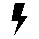 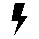 © LfU | IZU Infozentrum UmweltWirtschaft | 2024
24
Zielgruppenorientierte Kommunikation
2. Zielgruppenorientierte Inhalte
Identifizieren Sie die Zielgruppen, die langfristig Einfluss auf den Erfolg Ihres Klimamanagements und Ihr Unternehmen haben (z. B. Stamm- und Neukunden, Beschäftigte, Geschäftspartner, lokale Entscheidungsträger, Behörden, Medien).
Welche Themen sind für die Zielgruppe relevant? Zum Beispiel: Junge Eltern wünschen sich einen lebenswerten Planeten für ihre Kinder, Geschäftspartner wünschen sich, dass Sie sich über die gesetzlichen Anforderungen zum Umweltschutz hinaus engagieren, Anlieger wünschen sich, dass ein Firmenstandort möglichst wenige Immissionen (Lärm, Schadstoffe) verursacht.
Was wollen Sie bei der Zielgruppe erreichen? Überlegen Sie, wie die jeweilige Zielgruppe in Bezug auf Ihr Unternehmen handeln soll, zum Beispiel:Kunden: Produkte und Dienstleistungen kaufen, Zulieferer: langfristiger Kooperationspartner werden, Medien: positiv über Ihr Unternehmen berichten.
Kernbotschaft festlegen: Legen Sie für die jeweilige Zielgruppe Ihre zentrale Klimaschutzbotschaft fest.
Kernbotschaft vermitteln: Ermitteln Sie, wie Sie die Zielgruppe am besten erreichen können. Auf den Folien 28 und 29 erhalten Sie eine Übersicht über mögliche Kanäle und Plattformen für Ihre externe Kommunikation.
© LfU | IZU Infozentrum UmweltWirtschaft | 2024
25
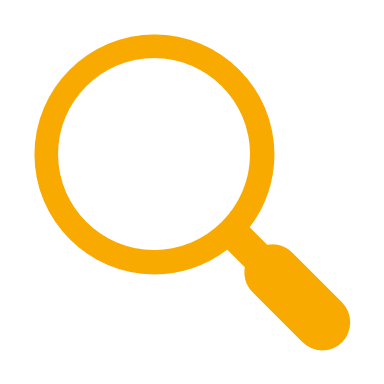 Der Weg zur transparenten Klimaaussage
„Unser Unternehmen ist klimaneutral.“
Überlegung: Ich sollte eindeutige und korrekte Begriffe verwenden und die Aussage begründen.„Unser Unternehmen ist engagiert im Klimaschutz, weil es die Treibhausgasemissionen reduziert hat.“
Überlegung: Die Aussage ist noch nicht überprüfbar. Ich sollte sie auch mit Zahlen und konkreteren Anhaltspunkten belegen.„Unser Unternehmen ist engagiert im Klimaschutz, weil es durch den Bezug von zertifiziertem Ökostrom und der Eigenerzeugung von erneuerbarer Energie die Treibhausgasemissionen in Scope 1 und 2 um 30 % reduziert hat.“
Überlegung: Noch ist die Aussage nicht klar auf einen Anwendungsbereich eingegrenzt: Es fehlen Zeitraum und Objekt (Produkt, Betriebsstandort, Unternehmen).„Unser Molkereibetrieb ist engagiert im Klimaschutz. Durch den Bezug von zertifiziertem Ökostrom und der Eigenerzeugung von erneuerbarer Energie am Standort haben wir im Jahr 2023 unsere Treibhausgasemissionen in Scope 1 und 2 um 30 % reduziert, verglichen mit dem Jahr 2022.“
 Das ist eine transparente Klimaaussage.
Fallbeispiel: Kommunikation der Molkerei Weitblick 
Kathrin Ehrlich packt es an. Mit ihrer Kernbotschaft möchte sie ihr Klimaengagement kommunizieren und junge, umweltbewusste Eltern als neue Zielgruppe gewinnen. 
	Anhand des Beispiels auf 	der linken Seite können 	Sie ihre Überlegungen 	nachvollziehen.
!
!
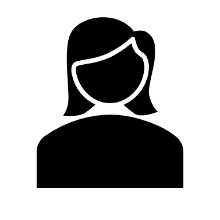 © LfU | IZU Infozentrum UmweltWirtschaft | 2024
26
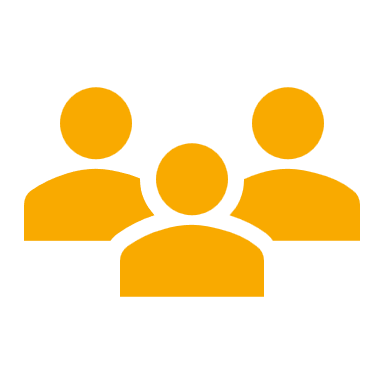 Der Weg zur zielgruppenorientierten Klimaaussage
„Unser Molkereibetrieb ist engagiert im Klimaschutz. Durch den Bezug von zertifiziertem Ökostrom und der Eigenerzeugung von erneuerbarer Energie am Standort haben wir im Jahr 2023 unsere Treibhausgasemissionen in Scope 1 und 2 um 30 % reduziert, verglichen mit dem Jahr 2022.“Überlegung: Die Aussage ist zwar ausreichend transparent, aber für die Gewinnung einer neuen Zielgruppe sollte ich Verben statt Substantivierungen und keine Fachbegriffe verwenden.„Unser Molkereibetrieb ist engagiert im Klimaschutz. Wir beziehen an unserem Firmenstandort ausschließlich zertifizierten Ökostrom und erzeugen durch eine eigene PV-Anlage Strom aus erneuerbarer Energie. Dadurch haben wir im Jahr 2023 30 % weniger Treibhausgase ausgestoßen als im Vorjahr.“Überlegung: Die Zielgruppe „junge Eltern“ sollte ich noch maßgeschneidert ansprechen. „Unser Molkereibetrieb ist engagiert im Klimaschutz und setzt sich so für eine lebenswerte Zukunft ein. Wir beziehen an unserem Firmenstandort ausschließlich zertifizierten Ökostrom und erzeugen durch eine eigene PV-Anlage Strom aus erneuerbarer Energie. Dadurch haben wir im Jahr 2023 30 % weniger Treibhausgase ausgestoßen als im Vorjahr.“
 Das ist eine transparente und zielgruppenorientierte Klimaaussage.
Fallbeispiel: 
Kommunikation der Molkerei WeitblickKathrin Ehrlich veröffentlicht diese Klimaaussage auf dem Social-Media-Kanal der Molkerei Weitblick. Sie weiß: 
	„Mit dieser transparenten 	Aussage sind wir auf der 	sicheren Seite und können 	eine neue Zielgruppe 	ansprechen.“
!
!
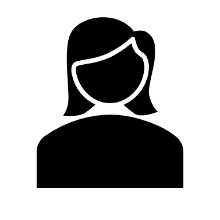 © LfU | IZU Infozentrum UmweltWirtschaft | 2024
27
Das haben Sie gelernt
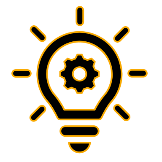 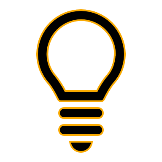 Das haben Sie gelernt:
Sie haben erfahren, wie Sie Aussagen über Ihren betrieblichen Klimaschutz formulieren können, sodass sie möglichst transparent sind und maßgeschneidert für Ihre Zielgruppe. Sie wissen jetzt, weshalb die sorgfältige, externe Kommunikation über Ihr Klimaengagement so wichtig ist.
Viel Spaß bei der Umsetzung unserer Kommunikationstipps!

Auf den folgenden zwei Folien finden Sie abschließend eine beispielhafte Auflistung möglicher Kommunikationskanäle, über die Sie kommunizieren können.
© LfU | IZU Infozentrum UmweltWirtschaft | 2024
28
Mögliche Kanäle für schriftliche externe Kommunikation
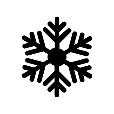 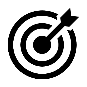 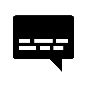 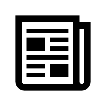 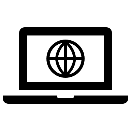 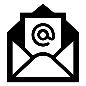 © LfU | IZU Infozentrum UmweltWirtschaft | 2024
29
Mögliche Kanäle für schriftliche externe Kommunikation
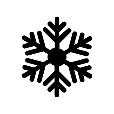 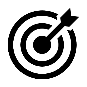 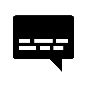 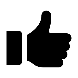 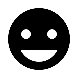 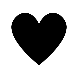 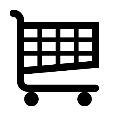 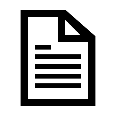 © LfU | IZU Infozentrum UmweltWirtschaft | 2024
30
Ressourcen
Übersicht der Ressourcen
Greenwashing
Umweltbewusstsein
Begriff
Greenwashing und Sustainable Finance, Umweltbundesamt (20.12.2022) 


Rechtliche Grundlage
Gesetz gegen den unlauteren Wettbewerb (UWG)


Wissenschaftliche Erkenntnisse
A systematic literature review on greenwashing and its relationship to stakeholders (2023) Santos, C., Coelho, A. & Marques, A.  
Concepts and forms of greenwashing (2020) de Freitas Netto, S.V., Sobral, M.F.F., Ribeiro, A.R.B. et al.  
Greenwashing behaviours (2020) Yang, Z., et. al.
Umweltbewusstsein in Deutschland 2022, Umweltbundesamt
Unsere IZU-Tools
Mitarbeitertipps, IZU 
Marketing mit Unternehmen, IZU 
Nachhaltigkeitsmanagement für KMU, IZU
Leitfaden Mitarbeitermotivation für umweltbewusstes Verhalten, IZU (pdf)
31
© LfU | IZU Infozentrum UmweltWirtschaft | 2024
Herausgeber:
Bayerisches Landesamt für Umwelt (LfU)
Bürgermeister-Ulrich-Straße 160
86179 Augsburg
Tel.: 	0821 9071-5509
Fax: 	0821 9071-5556
E-Mail: 	izu@lfu.bayern.de
Internet: 	www.lfu.bayern.de
	www.izu.bayern.de

Bearbeitung/Text/Konzept:
LfU, Referat 11, Aliscia Albani

Redaktion:
LfU, Referat 11, Infozentrum UmweltWirtschaft (IZU)

Stand: 
Januar 2024

Copyright:
Bayerisches Landesamt für Umwelt (LfU)